Tableur 2
[Speaker Notes: Nouveau : on insiste sur la partie formation]
La semaine dernière
Approche plus sur les aspects mise en forme et gestion de données
Tris
Filtres
Lien avec traitement de texte
Insertion dans un document
Publipostage
https://www.univ-montp3.fr/miap/ens/info/
2
Cette semaine
Assistants
Tableaux croisés dynamiques
Graphiques
Calculs
Petites formules
Fonctions de base : Somme, Min, Max, Moyenne
https://www.univ-montp3.fr/miap/ens/info/
3
Tableaux croisés dynamiques
Mise en place rapide d’informations agrégés au croisement ou non d’informations
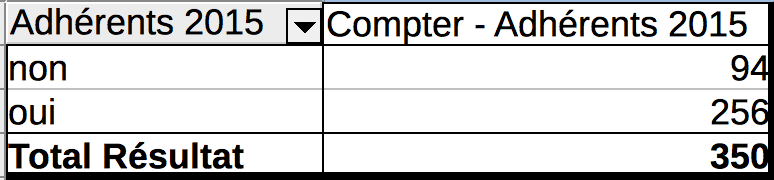 https://www.univ-montp3.fr/miap/ens/info/
4
Assistant tableau croisé dynamique
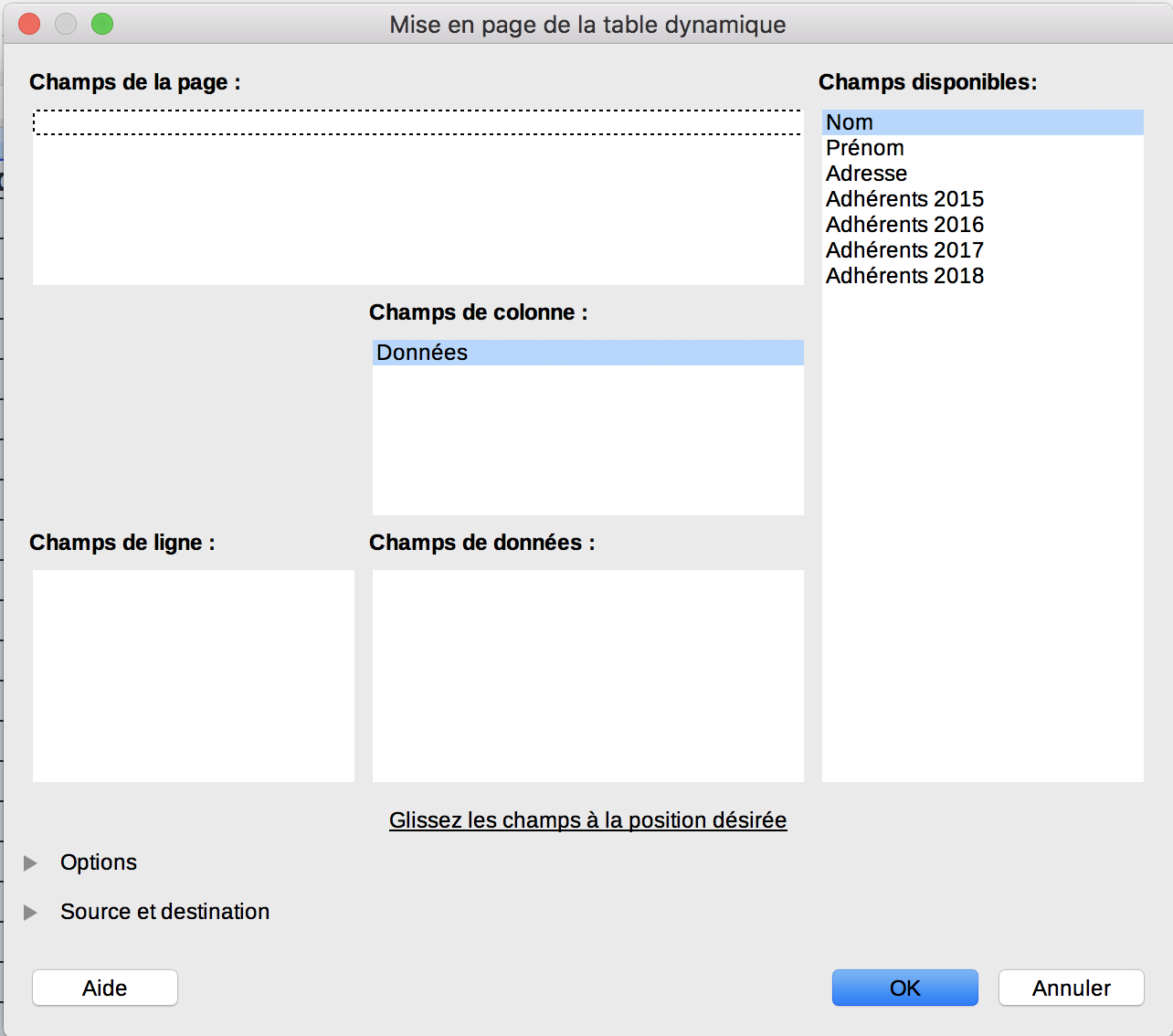 La définition du tableau se fait par glissement d’informations
https://www.univ-montp3.fr/miap/ens/info/
5
Assistant graphique 1
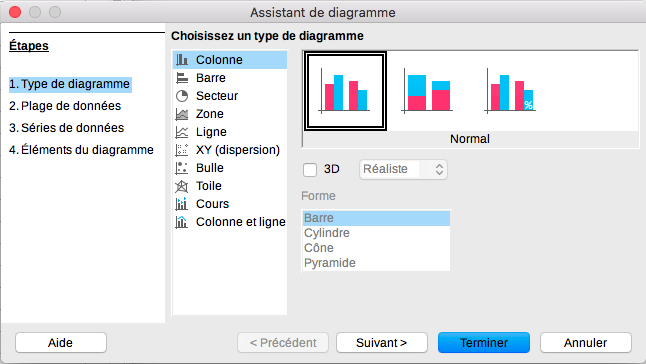 Etape type de diagramme : Attention ! Certains graphiques réalisables n’ont pas de sens pour certaines données.
https://www.univ-montp3.fr/miap/ens/info/
6
Assistant graphique 2
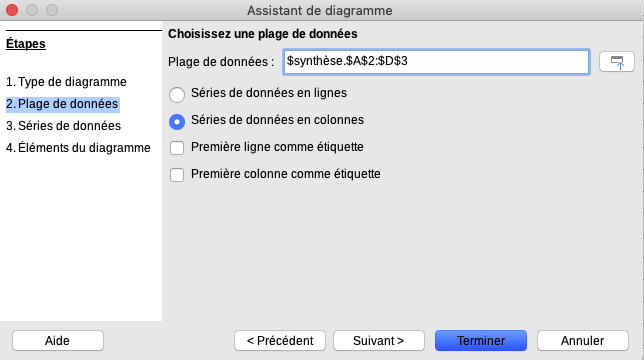 Etape « Plage de données » : 
Données en lignes : évolution des données de la gauche vers la droite
Données en colonnes : du haut vers le bas
https://www.univ-montp3.fr/miap/ens/info/
7
Assistant graphique fin
A l’étape « Séries de données », vous pouvez éventuellement ajouter ou supprimer certaines données si votre sélection initiale n’était pas adéquate.
A l’étape « É	léments du diagramme », vous pourrez précisez les titres et l’emplacement d’une éventuelle légende.
Tous les éléments du graphique peuvent être modifiés par la suite mais il est préférable de bien faire le paramétrage dès le départ
https://www.univ-montp3.fr/miap/ens/info/
8
Formule
Expression qui renvoie un nombre ou du texte
Commence par le signe =
Valeur dans la cellule, expression dans la ligne de saisie.






Exemples : 
= 12 + 3	           = A1*18          = A8 + B1
= "Cher Monsieur" & C3
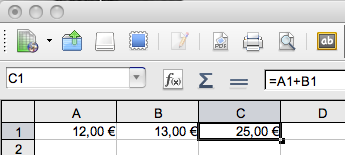 Le tableur
Page 9
Les fonctions
Un moyen simple de faire des calculs complexes
Syntaxe précise 
NOMFONCTION(argument1 ; argument2 ; …)
MAX(A1 ; A2 ; A3)
Différents arguments
Valeur/cellule : MOYENNE(A1 ; A2 ; 12)
Plage : SOMME(A1 : C3)
Lors des premières utilisations, utilisez l’ assistant fonction
Voir fx dans la barre de formule
Le tableur
Page 10
Assistant fonction
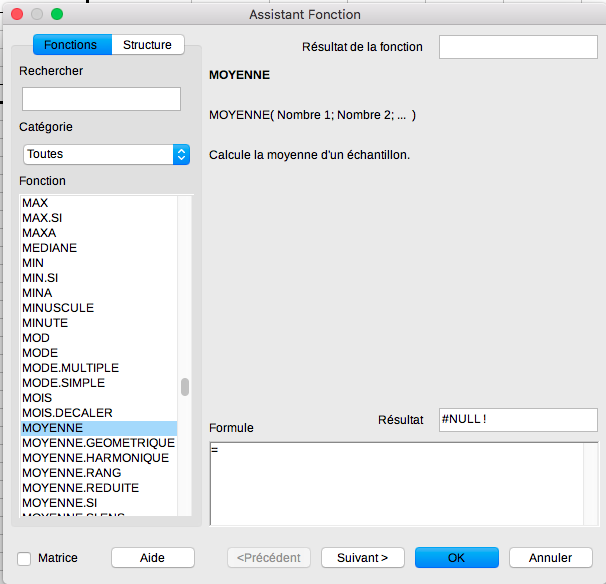 Un texte d’aide au moment du choix de la fonction
Le tableur
Page 11
Assistant fonction 2/2
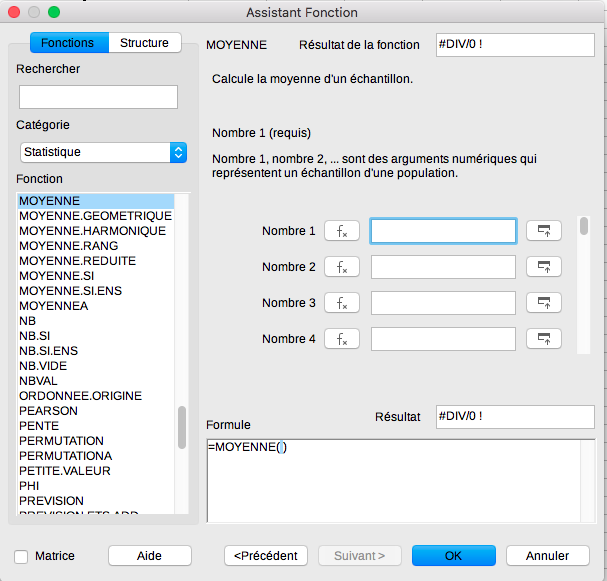 De l’aide ensuite sur les arguments.

Possibilité de saisir les références de cellule en sélectionnant à la souris la cellule.
Le tableur
Page 12